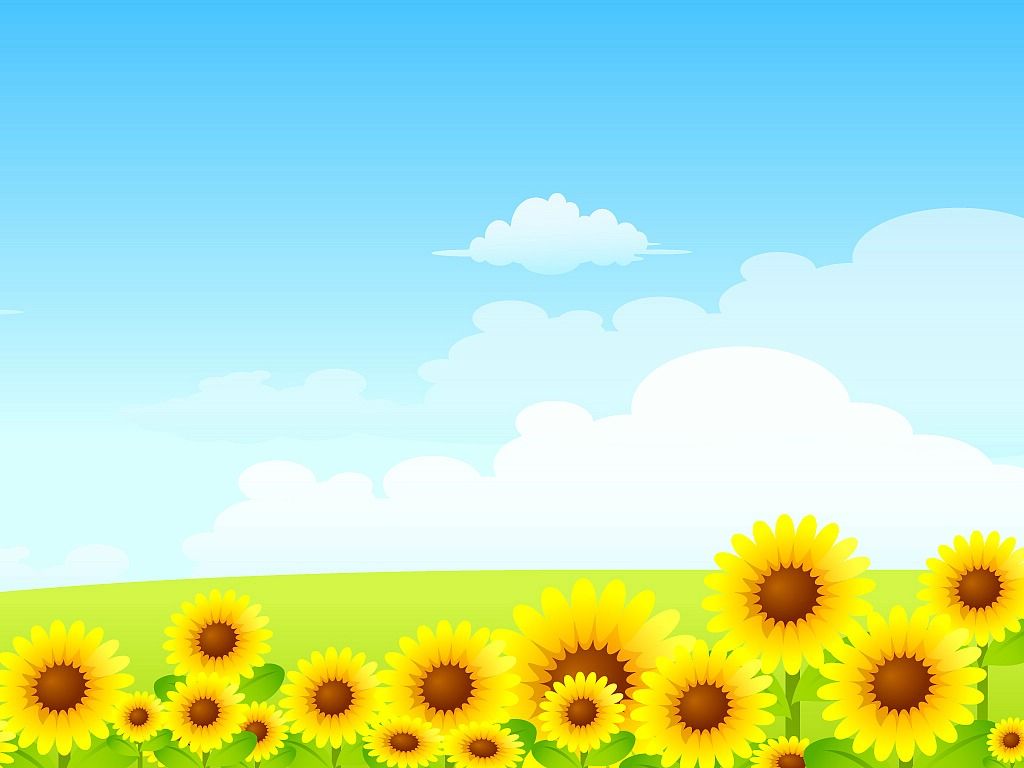 TIẾNG VIỆTÔN TẬP CUỐI HỌC KÌ I (TIẾT 1)
I. YÊU CẦU CẦN ĐẠT:
* Kiến thức kĩ năng:
- Đọc đúng, rành mạch đoạn văn, bài văn đã học (tốc độ đọc khoảng 60 tiếng/phút); trả lời được 1 câu hỏi về nội dung đoạn, bài; thuộc được hai đoạn thơ đã học ở học kỳ I.
- Nghe- viết đúng, trình bày sạch sẽ, đúng quy định bài chính tả (tốc độ viết khoảng 60 chữ/phút), không mắc quá 5 lỗi trong bài. 
- Đọc to, rõ ràng, trình bày bài khoa học.
* Hình thành và phát triển phẩm chất: chăm chỉ, trung thực, trách nhiệm
* Hình thành và phát triển năng lực: Năng lực tự học, NL giao tiếp và hợp tác, NL giải quyết vấn đề và sáng tạo, NL ngôn ngữ, NL thẩm mĩ.
II. ĐỒ DÙNG DẠY HỌC:
1. Đồ dùng: 
Giáo viên: Bài giảng Powerpoint. 
Học sinh: Sách giáo khoa, vở.
2. Phương pháp, kĩ thuật: 
Phương pháp vấn đáp, động não, quan sát, thực hành, đặt và giải quyết vấn đề
-    Kĩ thuật đặt câu hỏi, trình bày 1 phút, động não, tia chớp
Thứ hai ngày 3 tháng 1 năm 2021

Tiếng Việt

Ôn tập cuối học kì I (tiết 1)
2
1. Ôn luyện tập đọc
3
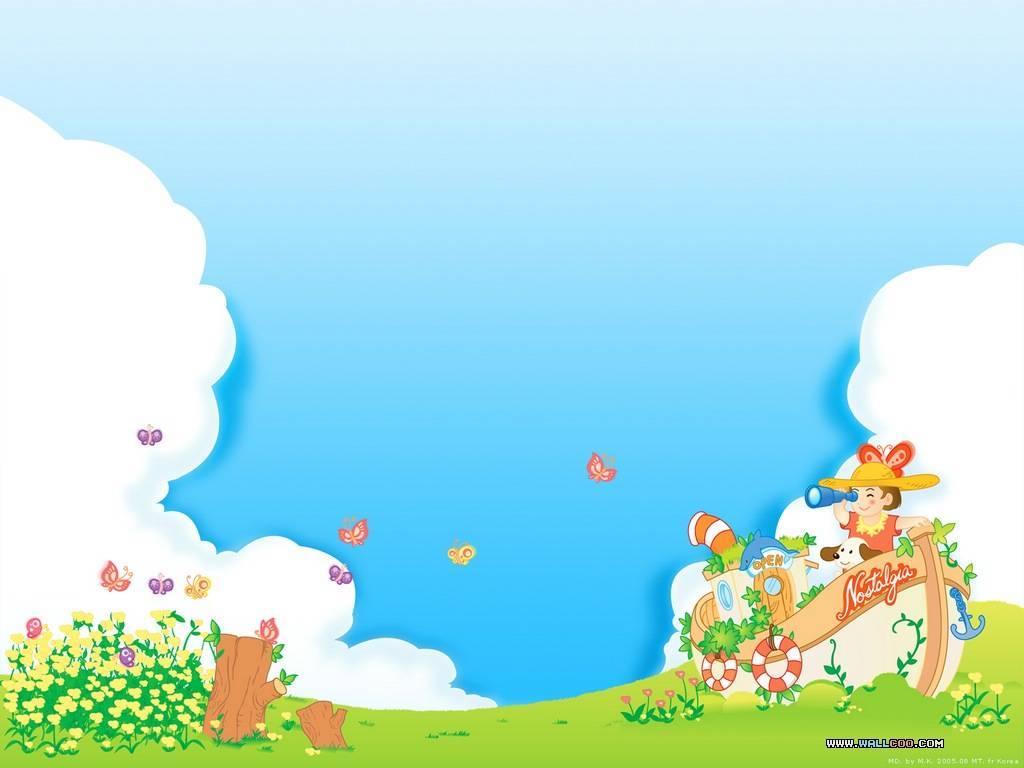 1
16
8
6
7
5
4
14
13
10
11
9
15
12
Học sinh đọc bài tập đọc “Giọng quê hương” trang 76 -77. 
Trả lời các câu hỏi sau:
1. Vì sao anh thanh niên cảm ơn Thuyên và Đồng?
Anh thanh niên cảm ơn Thuyên và Đồng vì Thuyên và Đồng có giọng nói gợi cho anh thanh niên nhớ đến người mẹ thân thương quê ở miền Trung.
2. Những chi tiết nào nói lên tình cảm tha thiết của các nhân vật đối với quê hương?
 Những chi tiết nói lên tình cảm tha thiết của các nhân vật đối với quê hương là : Người trẻ tuổi lẳng lặng cúi đầu, đôi môi mím chặt lộ vẻ đau thương; Thuyên và Đồng yên lặng nhìn nhau, mắt rớm lệ.
Học sinh đọc bài tập đọc “Thư gửi bà” trang 81- 82. Trả
lời các câu hỏi sau:
1. Đức viết thư cho ai? Dòng đầu bức thư, bạn ghi thế nào?
 Đức viết thư cho bà ở quê. Dòng đầu bức thư, bạn ghi
Hải Phòng, ngày 6 tháng 11 năm 2003.
2. Đức hỏi thăm bà điều gì? Đức kể với bà những gì?
 Đức hỏi thăm sức khỏe bà: Bà có khỏe không ạ? Đức kể với bà là: Được lên lớp 3, được 8 điểm 10, được đi chơi với bố mẹ vào những ngày nghỉ, kể về kỉ niệm năm ngoái về quê; được đi thả diều trên đê với anh Tuấn; được nghe bà kể chuyện cổ tích dưới ánh trăng.
3. Đoạn cuối bức thư cho thấy tình cảm của Đức với bà thế nào ?
 Đoạn cuối bức thư cho thấy tình cảm của Đức rất
yêu quý bà.
Học sinh đọc một đoạn trong bài tập đọc “Đất quý, đất yêu” trang 84 -85. Trả lời một trong các câu hỏi sau:
1. Hai người khách được vua Ê-ti-ô-pi-a đón tiếp thế nào?
 Hai người khách được vua Ê-ti-ô-pi-a đón tiếp: Vua mời họ vào cung, mở tiệc chiêu đãi, tặng nhiều vật quý.
2. Khi khách sắp xuống tàu, có điều gì bất ngờ xảy ra?
 Khi khách sắp xuống tàu, có điều bất ngờ xảy ra là : Viên quan bảo khách dừng lại, cởi giày ra để họ cạo sạch đất ở đế giày rồi mới để khách xuống tàu trở về nước.
3. Vì sao người Ê-ti-ô-pi-a không để khách mang đi, dù chỉ là một hạt cát nhỏ?
 Người Ê-ti-ô-pi-a không để khách mang đi, dù chỉ là một hạt cát nhỏ. Vì người Ê-ti-ô-pi-a coi đất của quê hương họ là thứ thiêng liêng, cao quý nhất.
4. Theo em, phong tục trên nói lên tình cảm của người 
Ê-ti-ô-pi-a với quê hương như thế nào?
 Theo em, phong tục trên nói lên tình cảm của người Ê-ti-ô-pi-a với quê hương là: Họ coi đất đai của Tổ quốc là tài sản quý giá thiêng liêng nhất.
2. Nghe - viết:
Chính tả 
Nghe - viết: Rừng cây trong nắng 
	Trong ánh nắng mặt trời vàng óng, rừng khô hiện lên với tất cả vẻ uy nghi, tráng lệ. Những thân cây tràm vươn thẳng lên trời như những cây nến khổng lồ. Từ trong biển lá xanh rờn, ngát dậy một mùi hương lá tràm bị hun nóng dưới mặt trời. Tiếng chim không ngớt vang xa, vọng mãi lên trời cao xanh thẳm.
Theo Đoàn Giỏi
Chính tả 
Nghe - viết: Rừng cây trong nắng. 
	Trong ánh nắng mặt trời vàng óng, rừng khô hiện lên với tất cả vẻ uy nghi, tráng lệ. Những thân cây tràm vươn thẳng lên trời như những cây nến khổng lồ. Từ trong biển lá xanh rờn, ngát dậy một mùi hương lá tràm bị hun nóng dưới mặt trời. Tiếng chim không ngớt vang xa, vọng mãi lên trời cao xanh thẳm.
Theo Đoàn Giỏi
Một số từ cần chú ý trong bài chính tả:
uy nghi
 xanh rờn
ngát dậy
mùi hương
    xanh thẳm
Tư thế ngồi viết
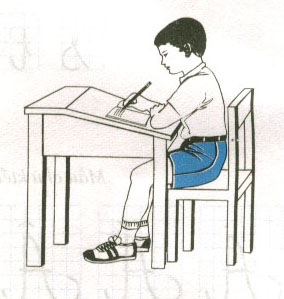 Lưng thẳng không tì ngực vào bàn. 
  Đầu hơi cúi.
  Mắt cách vở khoảng 25 – 30 cm.
  Tay phải cầm bút.
  Tay trái tì nhẹ lên mép vở  để giữ.
  Hai chân để song song                            thoải mái.
14
Thứ hai ngày 3 tháng 1 năm 2022
Chính tả 
Nghe - viết: Rừng cây trong nắng
Sửa lỗi
Trong ánh nắng mặt trời vàng óng, rừng khô hiện lên với tất cả vẻ uy nghi, tráng lệ. Những thân cây tràm vươn thẳng lên trời như những cây nến khổng lồ. Từ trong biển lá xanh rờn, ngát dậy một mùi hương lá tràm bị hun nóng dưới mặt trời. Tiếng chim không ngớt vang xa, vọng mãi lên trời cao xanh thẳm.
Thứ hai ngày 3 tháng 1 năm 2022
Chính tả 
Nghe - viết: Rừng cây trong nắng
Sửa lỗi
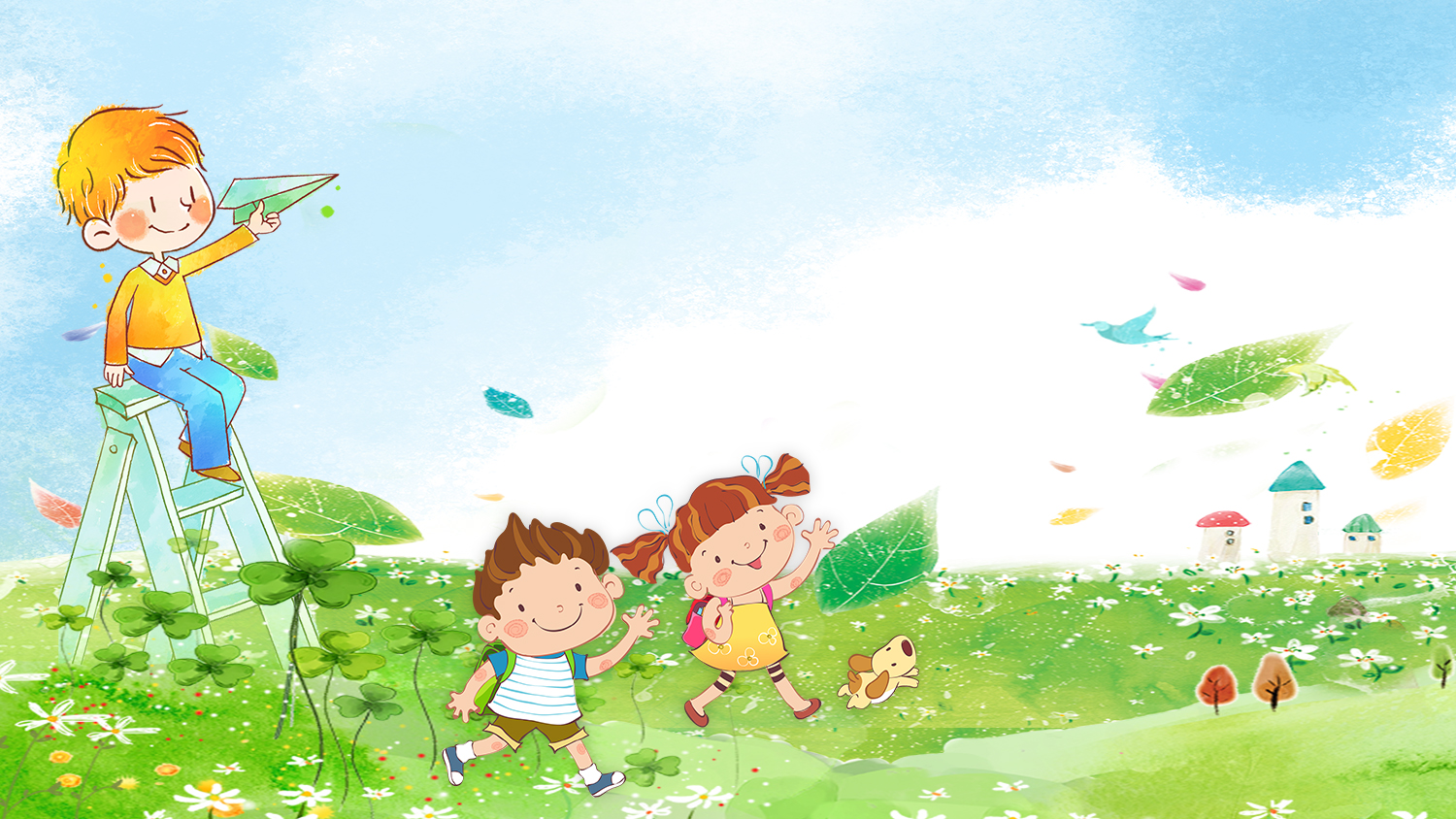 CHÚC CÁC BẠN NHIỀU NIỀM VUI CHĂM NGOAN VÀ HỌC GIỎI NHÉ !